Measurement, Control, and Stability of Multiple Response Styles 
Using Reverse Coded Items
Eric Tomlinson
Daniel Bolt
University of Wisconsin-Madison

Ideas in Testing Research Seminar | October 11, 2013
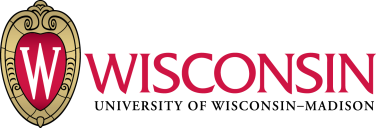 Introduction and Definitions
Response Styles: systematic tendencies in how respondents use the score 		categories of a rating scale regardless of item content.


	Extreme Response Style (ERS):  tendency to use extreme endpoints 					of rating scale.


	Disacquiescence Response Style (DRS): tendency to select 						disagreement ratings to items.
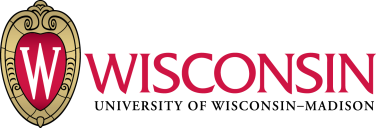 Introduction and Definitions
Why is it important to consider response styles?

Threat to the validity of individual scale scores

Bias introduced from systematic response style differences across groups of respondents (see Van Vaerenbergh and Thomas, 2012)

Bias in estimation of trait correlations
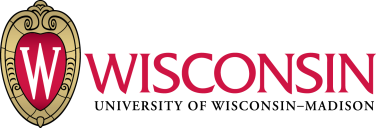 IRT Model for Detection and Control of Response Styles
Account for response styles through continuous latent trait variables and model how substantive and response style traits simultaneously influence response category selection (Bolt and Johnson, 2009; Bolt and Newton, 2011)





j=items; k=category; K=total number of categories

Estimate in LatentGold software

a parameters for substantive trait (θ1) fixed at equally spaced intervals (-3, -1, 1, 3) and for ERS trait (θERS) at (1, -1, -1, 1).

Use information criterion—AIC, BIC, AIC3, CAIC—to compare models and constraints
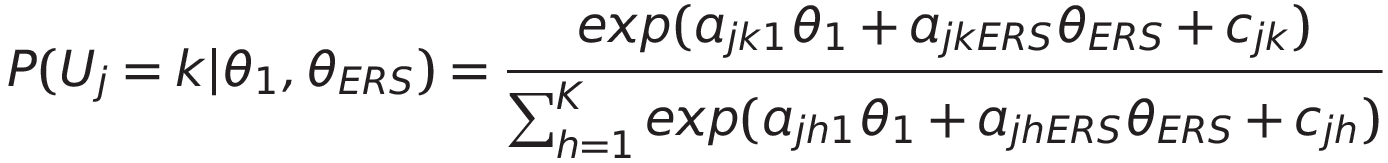 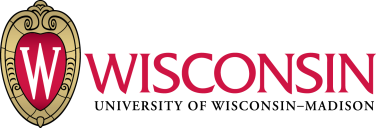 IRT Models for Detection and Control
Appealing features of IRT models:
On a conceptual level, the method considers a response selection as a function both of the substantive trait level and a response style tendency

Functionally, the model can estimate both the substantive trait level(s) and response style to account for their simultaneous influence on response selection.

Previously noted limitation:
The Bolt & Johnson model has detected and controlled for one response style (ERS) only.

Limitation largely due to data rather than of model, so we attempt to model using data with reverse coded items to statistically detect and control for multiple response styles.
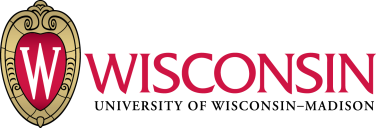 TIMSS Dataset
2007 Trends in International Mathematics and Science Study

Responses from 7,377 United States eighth graders

8-item “Enjoyment of Science” scale and 8-item “Enjoyment of Math” scale

Response categories:
1=strongly agree
2=agree
3=disagree
4=strongly disagree

Attitudinal scales similar in structure to PISA, but with 3 of 8 items in each scale being reverse worded.
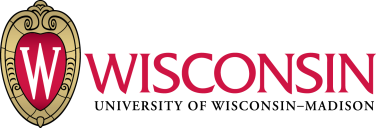 TIMSS Enjoyment Scale Items
Enjoyment of Science
1) I usually do well in science.
2) I would like to take more science.
3) Science is more difficult for me than for many of my classmates.
4) I enjoy learning science.
5) Science is not one of my strengths.
6) I learn things quickly in science.
7) Science is boring.
8) I like science.

Enjoyment of Math
1) I usually do well in math.
2) I would like to take more math.
3) Math is more difficult for me than for many of my classmates.
4) I enjoy learning math.
5) Math is not one of my strengths.
6) I learn things quickly in math.
7) Math is boring.
8) I like math.
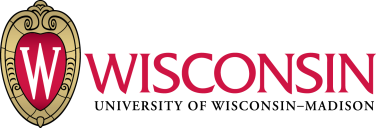 IRT Model with Multiple Response Style Traits
We extend the model to include three distinct latent traits:





θ1 is substantive “enjoy” trait with interval-spaced ajk1 parameters

θERS is an ERS trait with ajkERS parameters having equal positive values at endpoints and equal negative values for intermediate values

θDRS is a DRS trait with ajkDRS parameters with equal negative values for agreement responses and equal positive values for disagreement responses
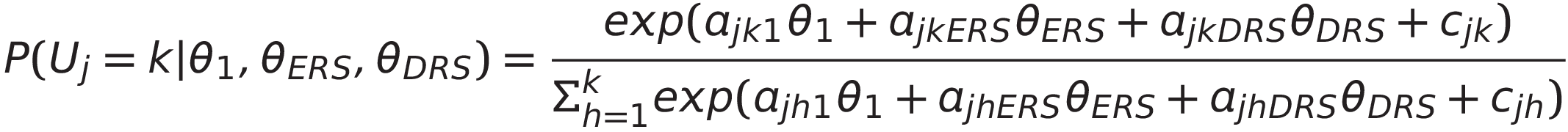 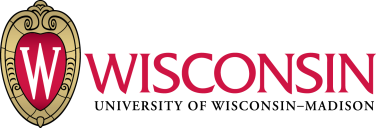 Methods
Confirm the presence of ERS and DRS traits using model comparison statistics.

Estimate category intercepts and student substantive traits for “Enjoyment of Science” and “Enjoyment of Math” scales

Examine relative bias introduced by ERS and DRS

Evaluated stability of response styles across both scales

Compute correlations between student trait estimates and other variables (e.g. achievement)
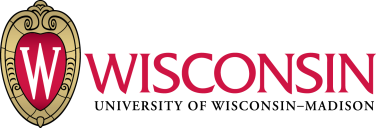 Model Comparison Statistics
One-dimensional: θ1 trait having category slopes constrained to fixed equal interval values (-3, -1, 1, 3), and (3, 1, -1, -3) for reverse worded items.

Two-dimensional: An extended case of first model adding an ERS factor with fixed category slopes (1, -1, -1, 1).

Three-dimensional: An extended case of second model adding a DRS factor with fixed category slopes (-1, -1, 1, 1).
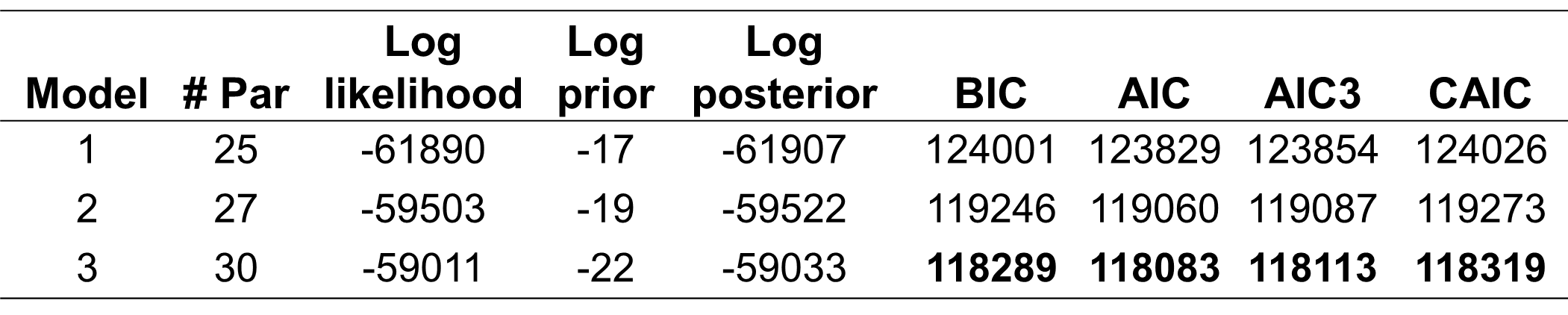 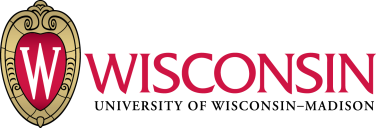 Example Response Patterns
Using the three-dimensional model, we estimated category intercepts for each item as well as student substantive trait estimates for both scales.


Example response patterns to the 8-item “Enjoyment of Science” scale. We assign mean θ values to 0 on all traits, and higher values of θ1 correspond to less enjoyment.
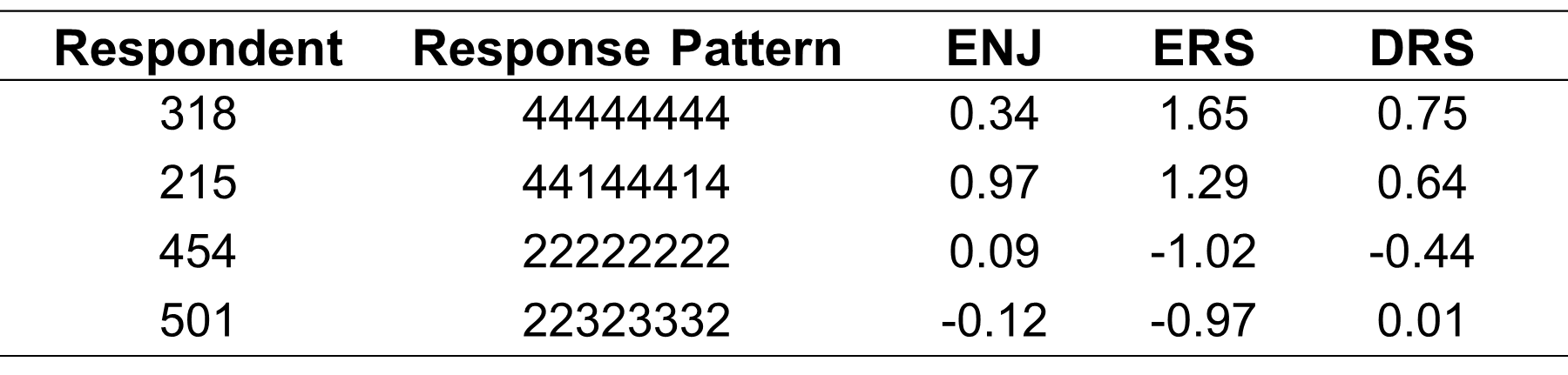 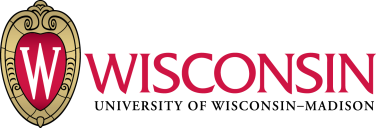 Examination of Relative Bias
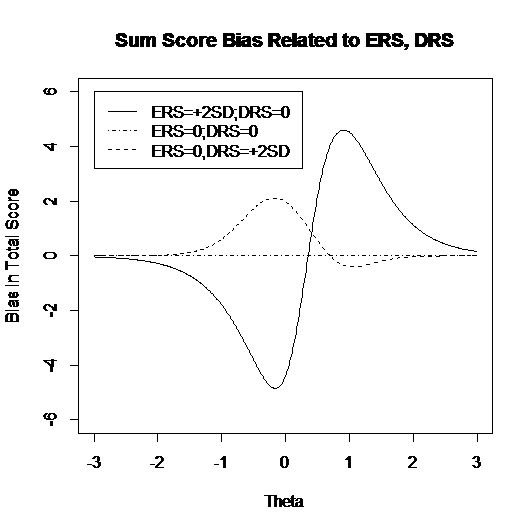 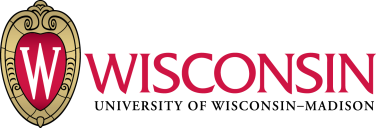 Stability of Response Styles
We calculated the correlations between the ERS and DRS estimates for each respondent across both subscales as a measure of the stability of response style tendency.
**significant at .01 level (2-tailed)
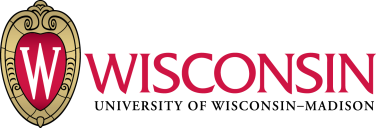 Correlations θ1 and Subject Achievement
We calculated the correlations between the student substantive trait estimates for each respondent with achievement scores in each discipline.
**significant at .01 level (2-tailed)
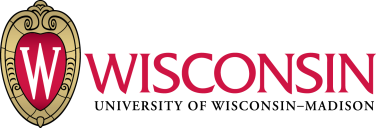 Conclusions
Using TIMSS data, the model statistically detected the presence of two response styles and controlled for them in estimating student substantive traits.  The presence of reverse coded items on TIMSS is clearly helpful in indentifying additional response styles.

Through our model, we are able to quantify the relative bias introduced by ERS and DRS, as well as the stability of the response style traits across scales. 

Future work is needed to evaluate the optimal design of survey instruments so as to maximize our potential in detecting response styles.
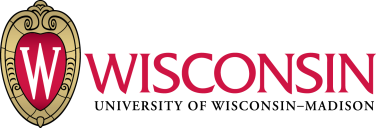